Samarbeid om tjenester til barn, unge og deres familier
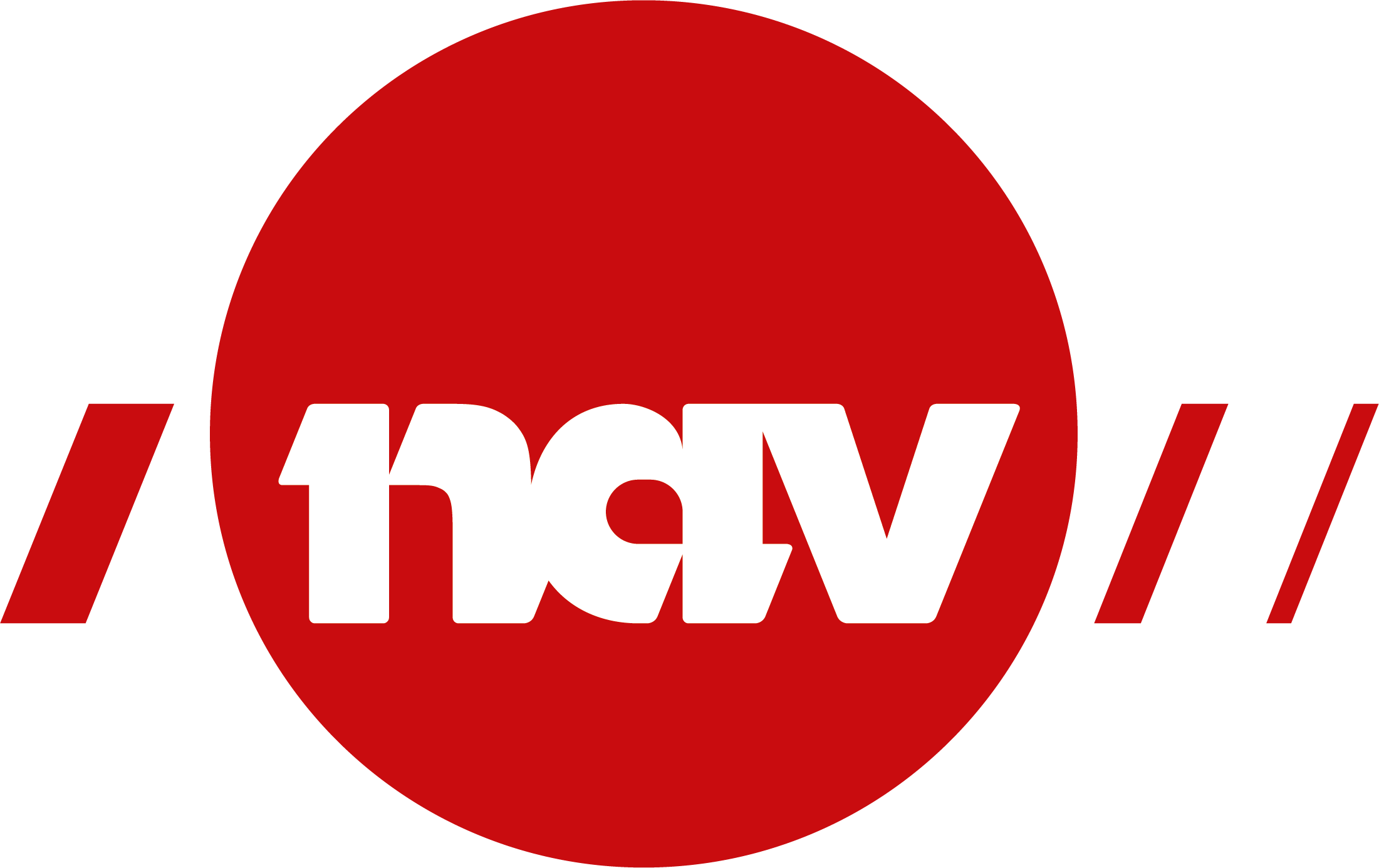 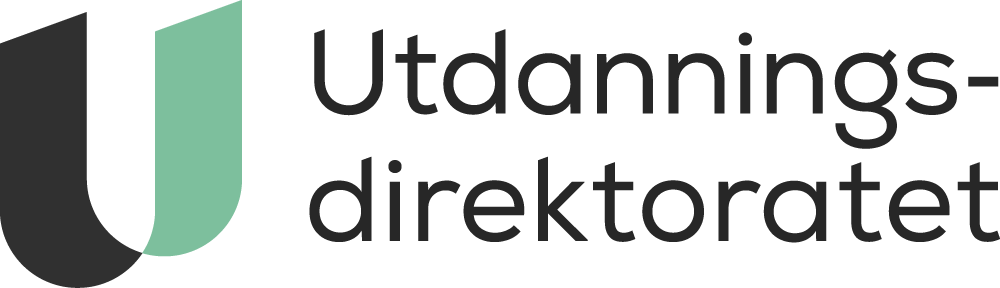 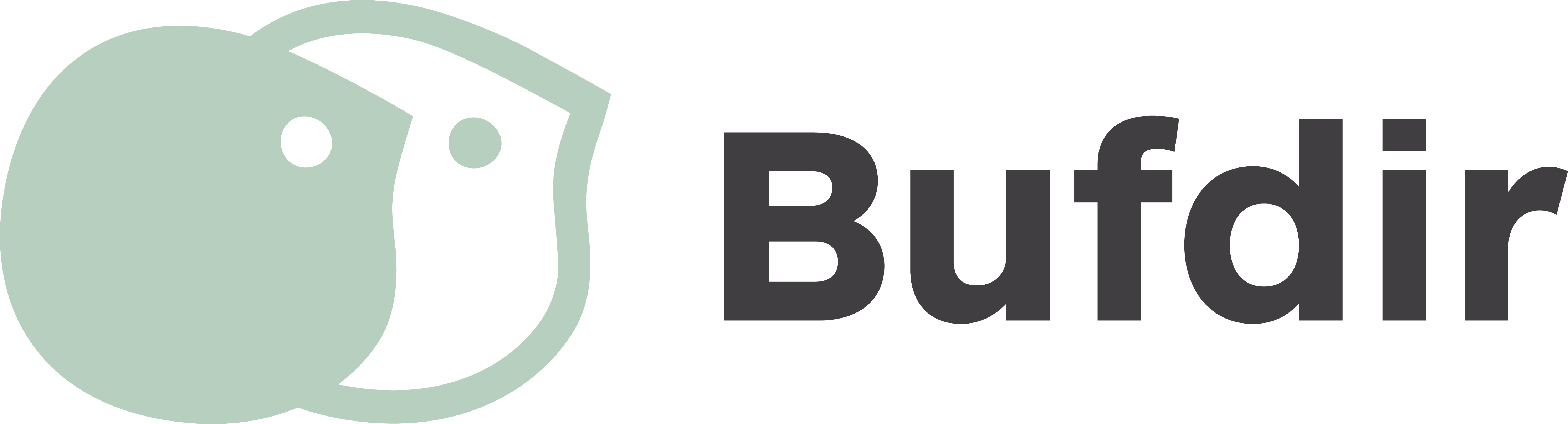 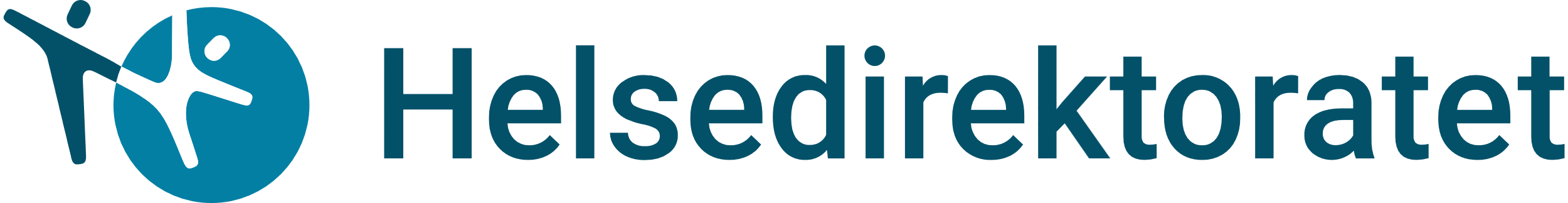 Endringer i lov
For å styrke oppfølgingen av utsatte barn, unge og deres familier, er det med virkning fra 1. august 2022 vedtatt bestemmelser om samarbeid, samordning, barnekoordinator og individuell plan.

Endringer og nye bestemmelser i 14 velferdstjenestelover
Endringer i 14 velferdstjenestelover
helse- og omsorgstjenesteloven
spesialisthelsetjenesteloven
psykisk helsevernloven
tannhelsetjenesteloven 
pasient- og brukerrettighetsloven 
barnevernsloven
krisesenterloven
familievernkontorloven 
barnehageloven
opplæringsloven 
privatskoleloven 
sosialtjenesteloven 
NAV-loven
integreringsloven
Evaluering av samarbeidsbestemmelsene
Vil endringene i lovene resultere i at barn, unge og deres familier opplever mer helhetlige og koordinerte tjenester?
 
NTNU Samfunnsforskning skal i fem år undersøke om lovendringene virker etter formålet
Samarbeid om tjenester til barn, unge og deres familier – veileder publisert 15. september 2022
Målgruppen for veilederen er:

kommune, fylkeskommune, stat og private aktører som tjenesteeiere

ledere og ansatte i tjenester og sektorer som er involvert i oppfølgingen av barn, unge og familier

Barn, unge og deres familier kan også finne nyttig informasjon i veilederen.
Barns beste og medvirkning
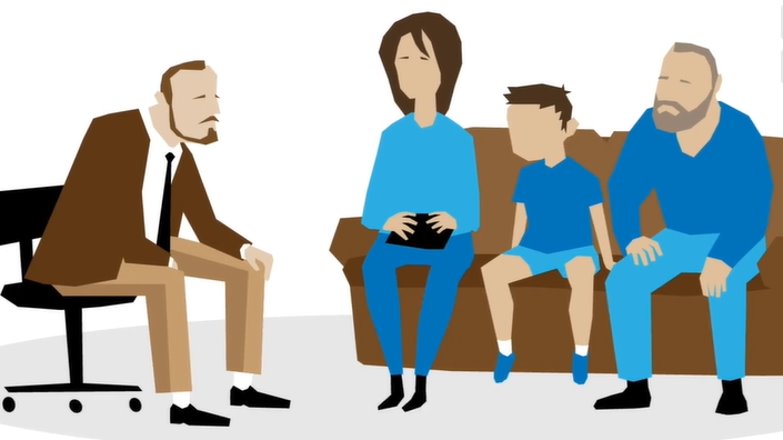 En helhetlig og samordnet oppfølging forutsetter at barna involveres

Grunnloven § 104
Barnekonvensjonen artikkel 3 og 12
Samarbeid og samordning
barnevernsloven § 15-8  
familievernkontorloven § 1 a 
opplæringsloven § 15-8 
privatskoleloven § 3-6 a 
barnehageloven § 2 b
NAV-loven § 15 a 
krisesenterloven § 4 
sosialtjenesteloven § 13 
spesialisthelsetjenesteloven § 2-1 e 
helse- og omsorgstjenesteloven § 3-4 
tannhelsetjenesteloven § 1-4 a 
integreringsloven § 50
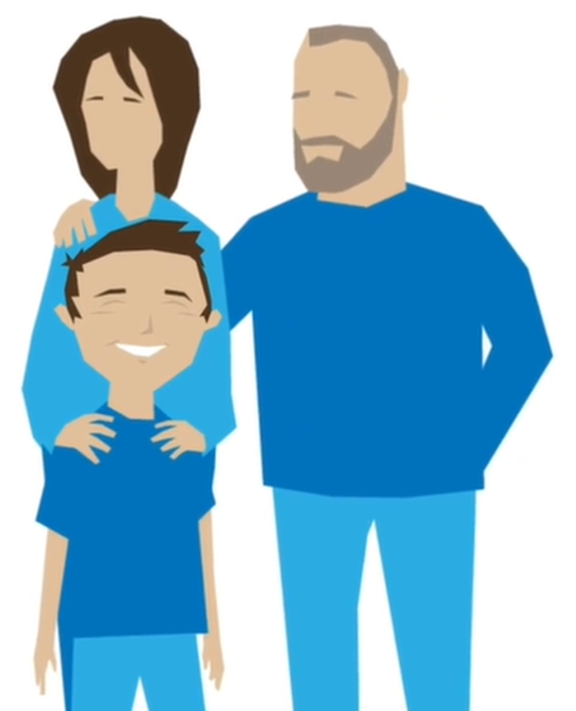 Samarbeid og samordning
Helse- og omsorgstjenesteloven § 3-4.
Kommunens plikt til samarbeid og samordning
De kommunale helse- og omsorgstjenestene skal samarbeide med andre tjenesteytere dersom samarbeid er nødvendig for å gi pasienten eller brukeren et helhetlig og samordnet tjenestetilbud.
Kommunen skal samordne tjenestetilbudet etter første ledd. Ved behov skal kommunen bestemme hvilken kommunal tjenesteyter som skal ivareta samordningen. Dersom det er oppnevnt barnekoordinator etter § 7-2 a, skal barnekoordinatoren sørge for samordning av tjenestetilbudet.
De kommunale helse- og omsorgstjenestene skal, i tillegg til å følge opp enkelte pasienter eller brukere, samarbeide med andre tjenesteytere slik at de kommunale helse- og omsorgstjenestene og andre tjenesteytere kan ivareta sine oppgaver etter lov og forskrift.
Med tjenesteytere menes kommunale, fylkeskommunale og statlige tjenesteytere, private tjenesteytere som yter tjenester på vegne av slike tjenesteytere, barnehager som får tilskudd etter barnehageloven § 19 og skoler som får statstilskudd etter privatskolelova § 6-1.
←
Samarbeidsplikt på individnivå




Samordningsplikt



Samarbeidsplikt på systemnivå


Definisjon av «tjenesteyter»
←
←
←
Samarbeidsplikt på systemnivå
Velferdstjenestene har plikt til å samarbeide med andre velferdstjenester utover oppfølgingen av konkrete barn eller unge, både for 
å ivareta egne oppgaver, og
at andre tjenesteytere skal kunne ivareta sine oppgaver
Samarbeidsplikt på systemnivå
Helse- og omsorgstjenesteloven § 3-4.
Kommunens plikt til samarbeid og samordning
De kommunale helse- og omsorgstjenestene skal samarbeide med andre tjenesteytere dersom samarbeid er nødvendig for å gi pasienten eller brukeren et helhetlig og samordnet tjenestetilbud.
Kommunen skal samordne tjenestetilbudet etter første ledd. Ved behov skal kommunen bestemme hvilken kommunal tjenesteyter som skal ivareta samordningen. Dersom det er oppnevnt barnekoordinator etter § 7-2 a, skal barnekoordinatoren sørge for samordning av tjenestetilbudet.
De kommunale helse- og omsorgstjenestene skal, i tillegg til å følge opp enkelte pasienter eller brukere, samarbeide med andre tjenesteytere slik at de kommunale helse- og omsorgstjenestene og andre tjenesteytere kan ivareta sine oppgaver etter lov og forskrift.
Med tjenesteytere menes kommunale, fylkeskommunale og statlige tjenesteytere, private tjenesteytere som yter tjenester på vegne av slike tjenesteytere, barnehager som får tilskudd etter barnehageloven § 19 og skoler som får statstilskudd etter privatskolelova § 6-1.
Samarbeidsplikt på systemnivå 
Samarbeid utover oppfølgingen av den enkelte

Formålet er å legge til rette for samarbeid på individnivå

Viktig for at tjenestene skal lykkes med det forebyggende arbeidet, slik at barn og unge som trenger det får rett hjelp til rett tid.


Skal samarbeide både for
å ivareta egne oppgaver
at andre tjenesteytere skal kunne ivareta sine oppgaver
←
Formålet med samarbeidsplikt på systemnivå
Formålet er å legge til rette for samarbeid på individnivå. 

Samarbeidsplikten på systemnivå er også viktig for at tjenestene skal lykkes med det forebyggende arbeidet, slik at barn og unge som trenger det får rett hjelp til rett tid.
Organisering av det tverrsektorielle samarbeidet
Velferdstjenestene må selv ta stilling til hvordan de organiserer det tverrsektorielle samarbeidet.

Godt samarbeid i enkeltsaker, på tvers av sektorer, forutsetter at velferdstjenestene har
tilstrekkelig kunnskap om andre sektorers ansvar og oppgaver 
etablerte samarbeidsstrukturer og rutiner
Ansvar for samarbeidsplikten på systemnivå
Plikten til å samarbeide utover enkeltsaker ligger til de enkelte velferdstjenestene, men det er tjenesteeier som har det overordnede ansvaret for oppfyllelse av plikten.

Tverrsektorielt samarbeid stiller krav til tydelig ledelse på alle nivåer.
Samarbeidsplikt på individnivå
Velferdstjenestene skal samarbeide når det er nødvendig for å gi barnet eller ungdommen et helhetlig og samordnet tjenestetilbud
Samarbeidsplikt på individnivå
Helse- og omsorgstjenesteloven § 3-4.
Kommunens plikt til samarbeid og samordning
De kommunale helse- og omsorgstjenestene skal samarbeide med andre tjenesteytere dersom samarbeid er nødvendig for å gi pasienten eller brukeren et helhetlig og samordnet tjenestetilbud.
Kommunen skal samordne tjenestetilbudet etter første ledd. Ved behov skal kommunen bestemme hvilken kommunal tjenesteyter som skal ivareta samordningen. Dersom det er oppnevnt barnekoordinator etter § 7-2 a, skal barnekoordinatoren sørge for samordning av tjenestetilbudet.
De kommunale helse- og omsorgstjenestene skal, i tillegg til å følge opp enkelte pasienter eller brukere, samarbeide med andre tjenesteytere slik at de kommunale helse- og omsorgstjenestene og andre tjenesteytere kan ivareta sine oppgaver etter lov og forskrift.
Med tjenesteytere menes kommunale, fylkeskommunale og statlige tjenesteytere, private tjenesteytere som yter tjenester på vegne av slike tjenesteytere, barnehager som får tilskudd etter barnehageloven § 19 og skoler som får statstilskudd etter privatskolelova § 6-1.
Samarbeidsplikt på individnivå 
Samarbeid med andre tjenesteytere om bestemte barn eller ungdom (i enkeltsaker)

Plikten inntrer når det er nødvendig for å gi barnet eller ungdommen et helhetlig og samordnet tjenestetilbud
←
[Speaker Notes: Et eks. fra helse- og omsorgstjenesteloven 3-4 barnevernloven for å vise frem ordlyden.]
Vilkåret for samarbeidsplikten i enkeltsaker
Samarbeid er nødvendig for å gi barnet eller ungdommen et helhetlig og samordnet tjenestetilbud. 
Nødvendighetskravet skal ikke tolkes strengt 
Det kan være nødvendig å samarbeide selv om behovet for hjelp er kortvarig

Velferdstjenestene har plikt til å vurdere om samarbeid er nødvendig, 
men det er tjenesteeier som har det overordnede ansvaret for at velferdstjenestene oppfyller samarbeidsplikten
Tre steg for å avklare om samarbeid mellom tjenester er nødvendig
Husk samtykke
Planlegge og gjennomføre samarbeidet - hvem gjør hva og når?
Tjenesten må gjøre en konkret faglig vurdering av   
hvilke andre tjenesteytere de skal samarbeide med
hva de skal samarbeide om i det enkelte tilfelle
hvor omfattende og langvarig samarbeidet vil bli
hvordan samarbeidet i praksis skal organiseres

Tjenestene må avklare hvem som skal samordne tjenestetilbudet
Andre temaer knyttet til samarbeidsplikt på individnivå
Veilederen har egne delkapitler om:

Barn og unge som oppholder seg i to kommuner
Ungdom undere straffegjennomføring
Samordningsplikt for kommunen
Samordningsplikten lovfester et ansvar for kommunen til å sørge for at den enkelte tjenestemottaker får et samordnet tjenestetilbud.
Samordningsplikt for kommunen
Helse- og omsorgstjenesteloven § 3-4.
Kommunens plikt til samarbeid og samordning
De kommunale helse- og omsorgstjenestene skal samarbeide med andre tjenesteytere dersom samarbeid er nødvendig for å gi pasienten eller brukeren et helhetlig og samordnet tjenestetilbud.
Kommunen skal samordne tjenestetilbudet etter første ledd. Ved behov skal kommunen bestemme hvilken kommunal tjenesteyter som skal ivareta samordningen. Dersom det er oppnevnt barnekoordinator etter § 7-2 a, skal barnekoordinatoren sørge for samordning av tjenestetilbudet.
De kommunale helse- og omsorgstjenestene skal, i tillegg til å følge opp enkelte pasienter eller brukere, samarbeide med andre tjenesteytere slik at de kommunale helse- og omsorgstjenestene og andre tjenesteytere kan ivareta sine oppgaver etter lov og forskrift.
Med tjenesteytere menes kommunale, fylkeskommunale og statlige tjenesteytere, private tjenesteytere som yter tjenester på vegne av slike tjenesteytere, barnehager som får tilskudd etter barnehageloven § 19 og skoler som får statstilskudd etter privatskolelova § 6-1.
Samordningsplikt for kommunen
Samordningsplikten gjelder når tjenestene har plikt til å samarbeide på individnivå

Ansvar for kommunen til å sørge for at den enkelte tjenestemottaker får et samordnet tjenestetilbud

Ved behov har kommunen plikt til å bestemme hvilken kommunal tjenesteyter som skal ivareta samordningen. Gjelder når uklarhet eller uenighet om hvilken kommunal tjenesteyter som skal samordne.
←
[Speaker Notes: Et eks. fra helse- og omsorgstjenesteloven § 3-4 for å vise frem ordlyden.

Det er kommunen, ikke den enkelte kommunale tjeneste som har en samordningsplikt. 

I lovene brukes uttrykket «samordne» i stedenfor begrepet «koordinere» for å unngå at samordningsplikten forveksles med koordinatorordningen innenfor helse- og omsorgstjenesten.]
Når gjelder samordningsplikten
Samordningsplikten gjelder når tjenestene har plikt til å samarbeide på individnivå

Samordningsplikten skal sørge for at en kommunal tjeneste får hovedansvaret for samordningen av tjenestene  

Samordningsplikten blir først aktuell når tjenestene ikke selv blir enige om hvem som skal samordne tilbudet
Hvilke tjenester kan kommunen samordne
Kommunen skal samordne både kommunale, private, fylkeskommunale og statlige velferdstjenester 

Kommunen kan ikke bestemme at en fylkeskommunal, statlig eller privat tjenesteyter skal samordne tilbudet, men velferdstjenestene kan avtale dette

Kommunen har ikke samordningsplikt hvis et barn eller ungdom ikke har oppfølging fra kommunale tjenester
Kommunen velger selv hvordan den kan ivareta samordningsansvaret
Ingen utdypende regler i lov eller forskrift som stiller krav til hvordan kommunen skal ivareta samordningsansvaret.

Ifølge kommuneloven er det kommunen selv som bestemmer hvordan de skal ivareta samordningsansvaret. 
-Dette gir kommunen rom for lokale tilpasninger etter forhold og      behov.
Sammenheng mellom samordningsplikten og andre bestemmelser om samordning og koordinering
Barnekoordinator
Koordinatorordninger i helse- og omsorgstjenesten     
Fylkeskommunal oppfølgingstjeneste     
Ungdom under straffegjennomføring
Individuell plan
Individuell plan
barnevernsloven § 15- 9 
spesialisthelsetjenesteloven § 2-5 
helse- og omsorgstjenesteloven § 7-1
psykisk helsevernloven § 4-1
pasient- og brukerrettighetsloven § 2-5
NAV-loven § 15
sosialtjenesteloven § 28 og 33
Individuell plan
Barn og unge med behov for langvarige og koordinerte tjenester har rett til å få utarbeidet individuell plan.
Individuell plan er et planleggingsdokument og en strukturert samarbeidsprosess.
Kommunen i arbeids- og velferdsforvaltningen, helse- og omsorgstjenesten og barneverntjenesten har selvstendig plikt til å sørge for at arbeid med individuell plan blir satt i gang.
Noen tjenesteytere har plikt til å medvirke i planarbeidet, herunder barnehage, skole, krisesenter.
Forskrift om individuell plan ved ytelse av velferdstjenester
Felles forskrift gjelder fra 1. august 2022
 Forskriften har regler om tjenestemottakerens rettigheter, innholdet i individuell plan, ansvarsavklaring og samarbeid mellom de ulike velferdstjenestene.